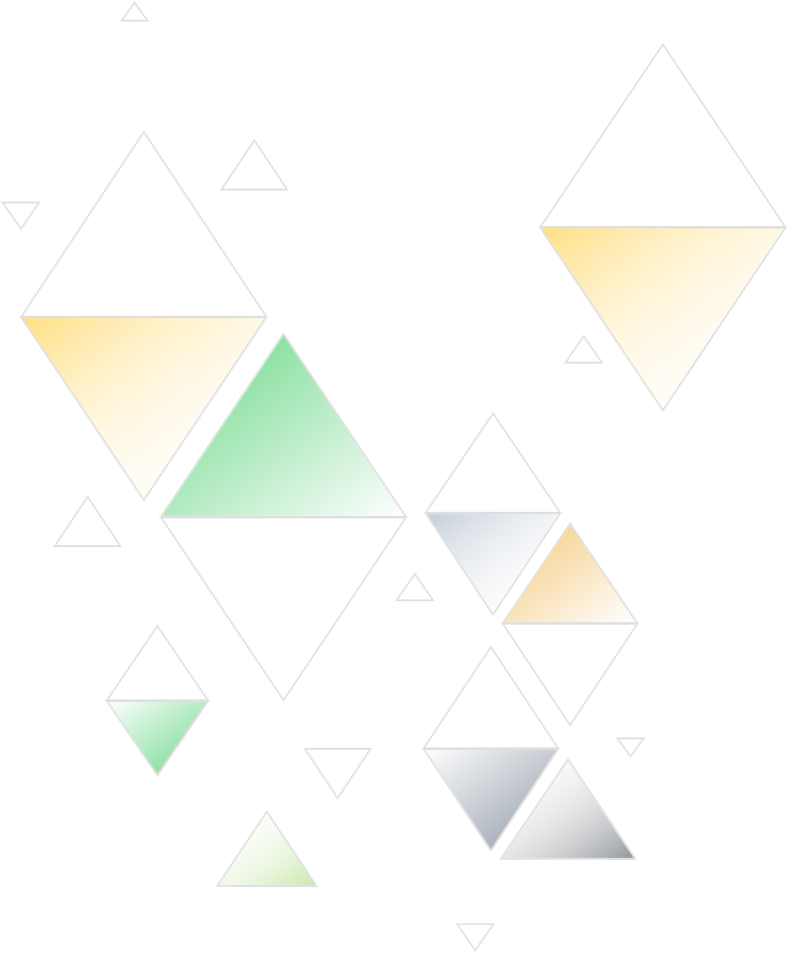 VORLAGE FÜR DAS ORGANIGRAMM DES PROJEKTSPONSORS
PROJEKTTITEL
FÖRDERER
LENKUNGSAUSSCHUSS
NAME
Hauptgeschäftsführer
NAME
VP of Marketing
NAME
Hauptgeschäftsführer
NAME
VP of Marketing
NAME
Leiter Rechnungswesen
NAME
Projektleiter
NAME
Produktion
NAME
Standort / Business Ops
NAME
Künstlerische Leitung
NAME
Lead kopieren
NAME
Entwickler
NAME
Marketing-Lead
NAME
Kreativer Stratege
NAME
Grafiker
NAME
Texter
NAME
Technischer Support
NAME
Marketing-Ops
ORGANIGRAMM DES PROJEKTSPONSORS
KOPIEREN + PASTE ICONS
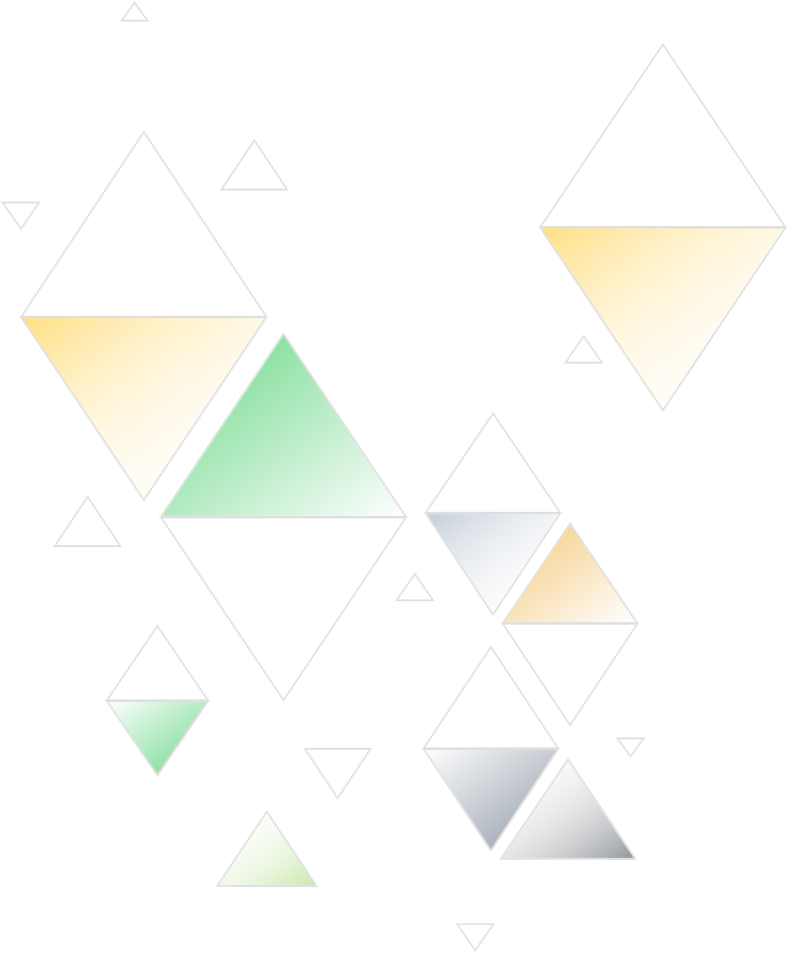 FÖRDERER
LENKUNGSAUSSCHUSS
NAME
Titel / Rolle
NAME
Titel / Rolle
NAME
Titel / Rolle
NAME
Titel / Rolle
NAME
Titel / Rolle
NAME
Titel / Rolle
NAME
Titel / Rolle
NAME
Titel / Rolle
NAME
Titel / Rolle
NAME
Titel / Rolle
NAME
Titel / Rolle
NAME
Titel / Rolle
NAME
Titel / Rolle
NAME
Titel / Rolle
NAME
Titel / Rolle
NAME
Titel / Rolle
NAME
Titel / Rolle
PROJEKTBERICHT
| ORGANIGRAMM DES PROJEKTSPONSORS   ELEMENTE